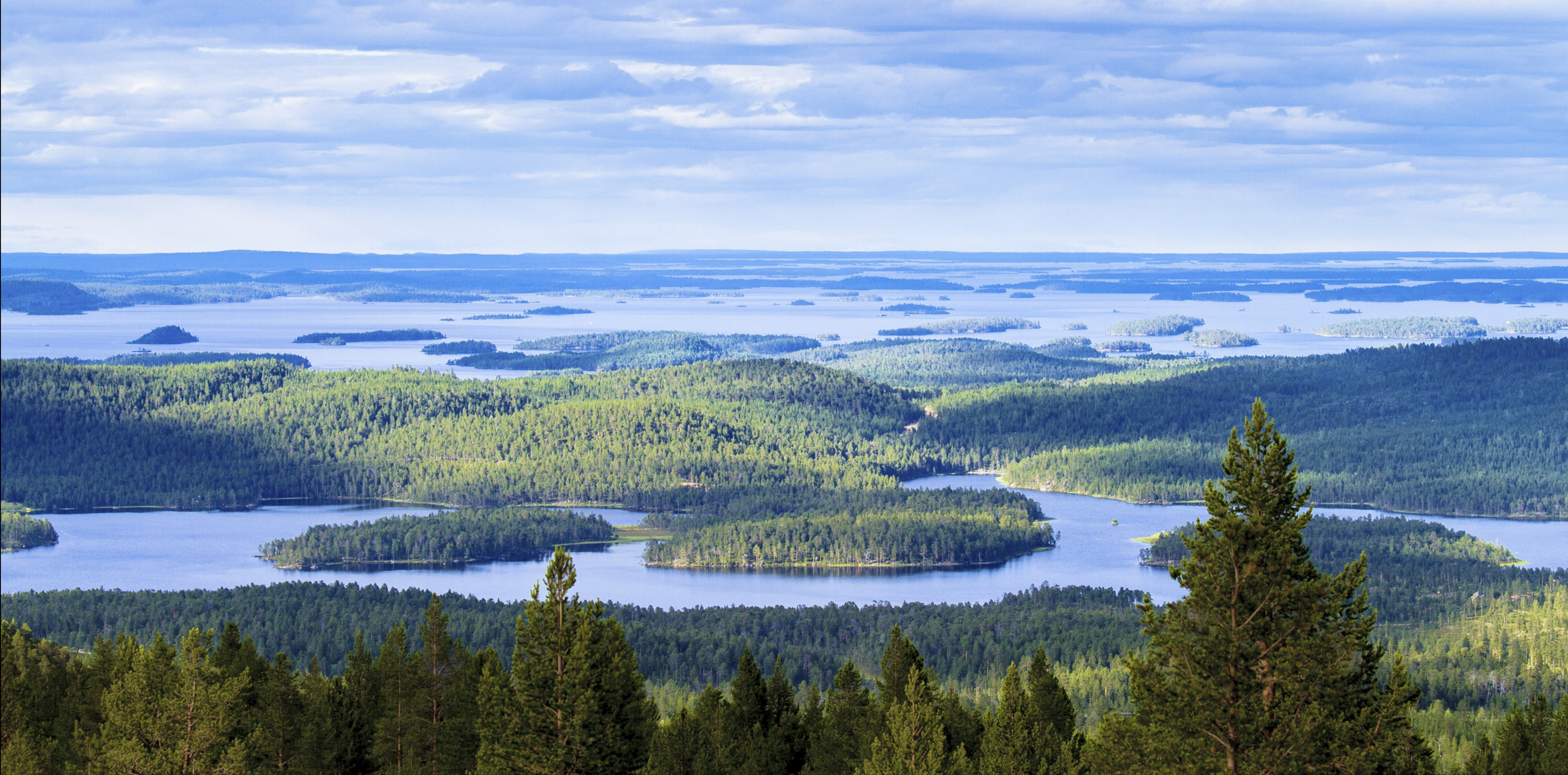 Anára gielda – strategiija 2030
Váldostivra dohkkehan 11.3.2024 §21
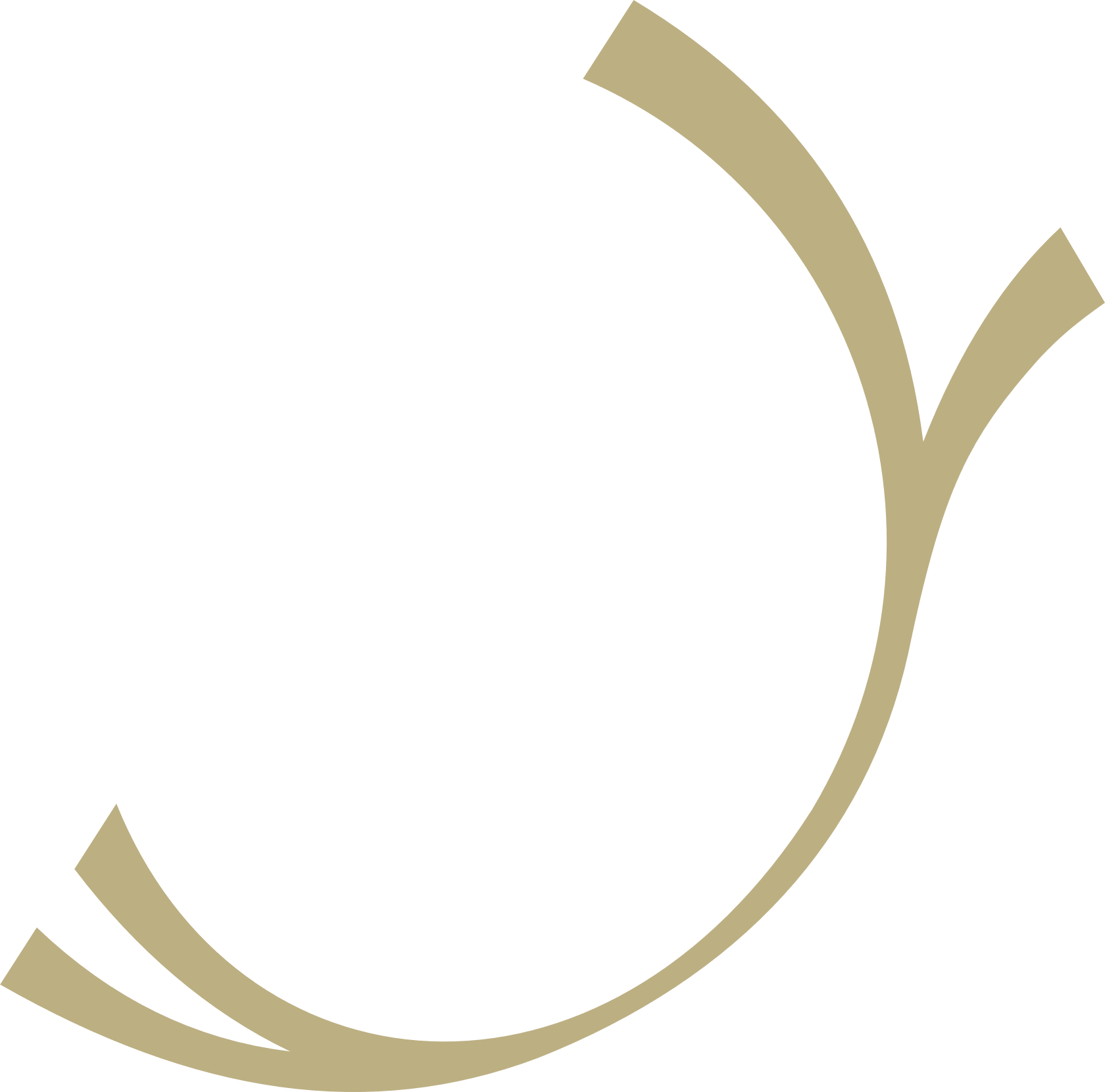 Višuvdna ja doaibmajurdda

ANÁR – Fámolaš luonddustis

ANÁR – Eallinfámu ja buori eallima vásttolaš ovddideaddji
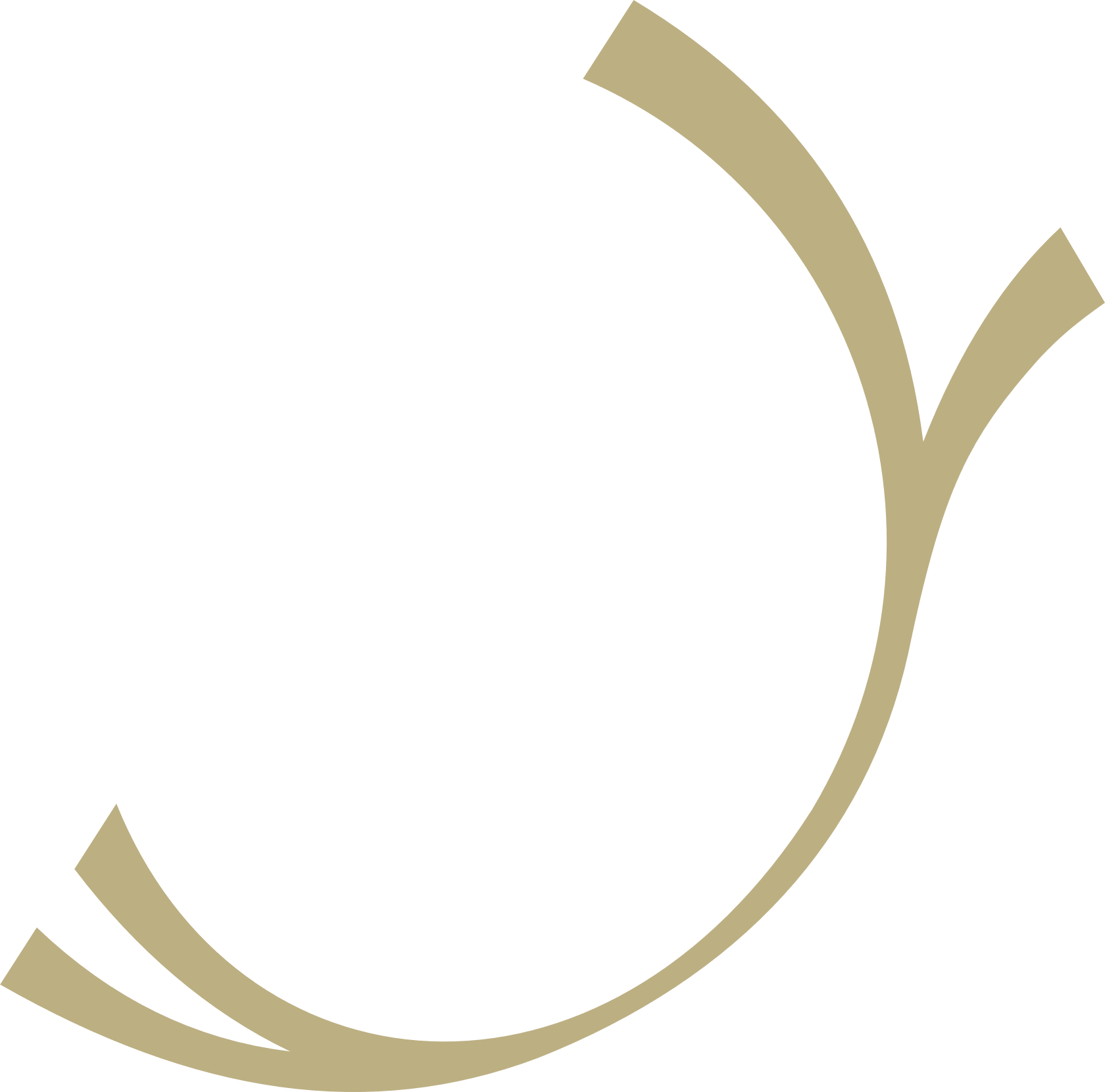 Strategiija 2030
Anára áidnalunddot luondu lea buot doaimmaid vuođđun. Mii atnit luonddu ávkin vásttolaččat ja nu ahte nannet luonddukapitála.

Gieldda vuođu huksejit ealáhusat, mat ovdánit plána mielde. Mii lasihit min ealáhusfálaldaga ja ovddidit ealáhusaid jahkodatdoaimmaid.

Sosiálalaččat suvdilis ovdáneapmi ja sohkabuolvvas nubbái sirdáseami mearkkašumi ádden leat vuođđun buori eallimii. Mii ovddidit searvvušlašvuođa ja gieldalaččaid dorvvolašvuođa ja erenoamážit mánáid ja nuoraid buresveadjima.

Sápmelašvuohta lea dehálaš Anára gildii. Mii ovddidit sámegielaid ja kultuvrra sajádaga ovttasráđiid eará sámeguovllu doibmiiguin.
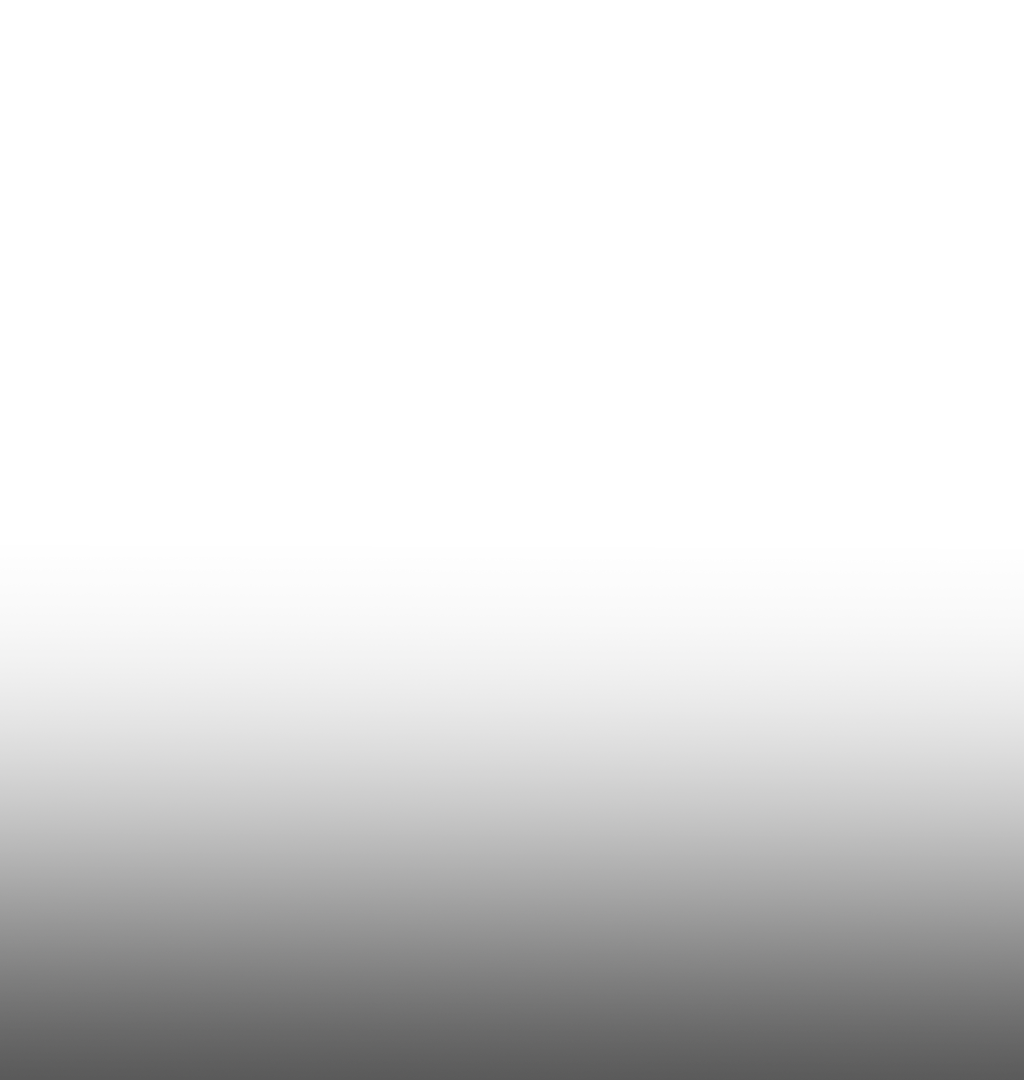 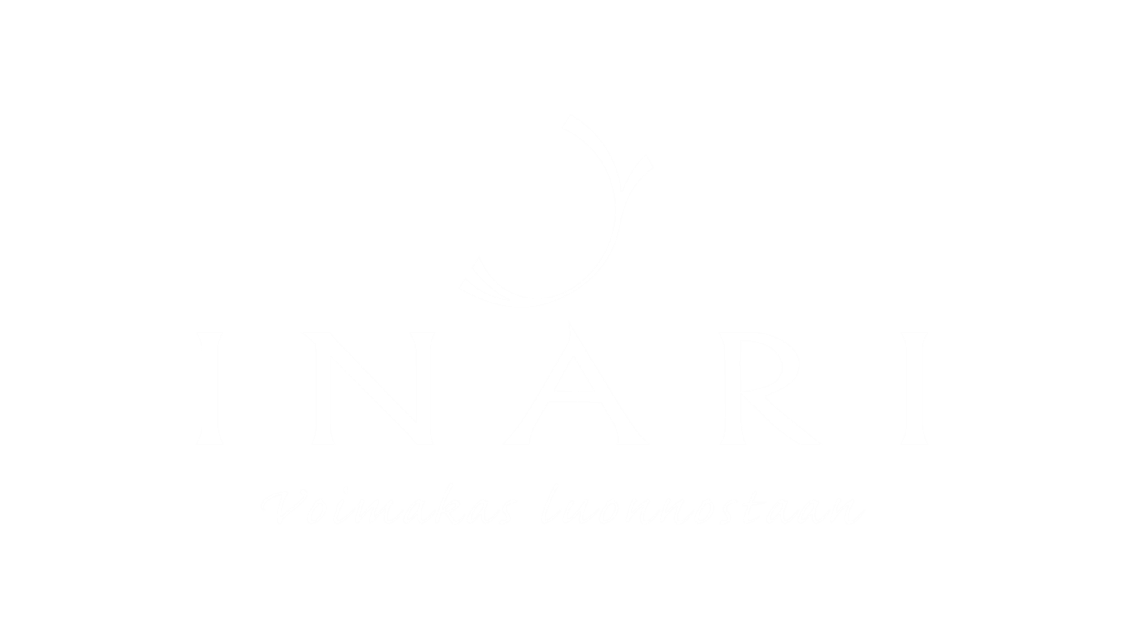 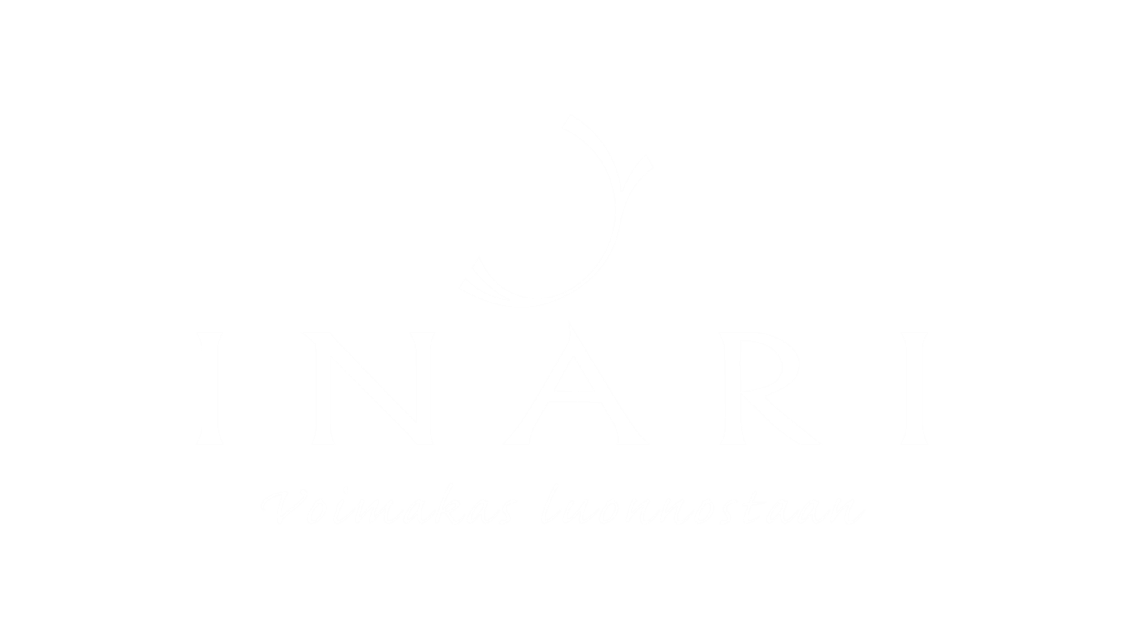 Min árvvut
Anár – Fámolaš luonddustis
ANÁR – Eallinfámu ja buori eallima vásttolaš ovddideaddji
SEARVVUŠLAŠ – BÁIKKÁLAŠ – ROAHKKAT – VÁSTTOLAŠ
LUONDU

Luonddu suvdilis geavahus
EALLINFÁPMU

Ealáhusfálaldaga máŋggabealatvuođa lasiheapmi ja jahkodatdoaimmaid ovddideapmi
SÁPMELAŠVUOHTA

Sámegielaid ja kultuvrra ovddideapmi
BUORRE EALLIN

Sosiálalaččat suvdilis ovdáneapmi
Ovdogohcima TOP 8, Váikkuheaddji diehtojuohkin
Strategiija deattuhusat
Strategiija čuovvun
Ovdogohcima ja váikkuheami TOP 8
1. Visttiid ja doaibmasajiid huksema ovddideapmi
2. Energiijapolitihkka (fuolahussihkkarvuohta, ođđa energiijahámit, beaivvášfápmu, biofápmu)
3. Jahkodatturismma doaimmaid ja dorvvolašvuođa ovddideapmi, ”turistavearru”
4. Máŋggabáikkálašvuođa (monipaikkaisuus) ovddideapmi
5. Sámegielaid ja kultuvrra ruhtadeami ja doaimma nannen
6. Olahahttivuohta ja johtolatoktavuođat; bissovaš girdijohtolat, doaibmi goallosmátkkit, busseoktavuođaid buorideapmi gildii ja gieldda siste, seututie 955 ja valtatie 4
7. Sosiála- ja dearvvašvuođabálvalusaid oažžun guovllus
8. Bargo- ja ealáhusguovllu doaibmivuođa ja ekonomiija sihkkarastin

Ovdogohcima ja váikkuheami TOP 8 oassefáttáid meroštallama ulbmilin lea ovddidit gildii strategalaččat dehálaš áššiid, konkretiseret gieldda áigumušaid, gártet heivvolaš áššiid maidda váikkuhit ja meroštallat doaimmaid, mat dahkkojit.
Váikkuheaddji diehtojuohkin
Gieldda ássiid diehtojuohkin, bálvalusat ja mearrádusat
Strategalaš diehtojuohkin ja dieđiheapmi, ovdogohcin
Siskkáldas diehtojuohkin bargiide ja konseardnafitnodagaide
Čanusjoavkkuid diehtojuohkin (fitnodatdoallit, ruhtadeaddjit jna.)
Gieldamárkanastin


Diehtojuohkima ulbmilin lea muitalit Anára gieldda áššiin rahpasit ja positiivvalaččat ja maid fuolahit ovddideaddji ja čuolmmaid čoavdimii siktejeaddji vuorrováikkuhusa gieldalaččaiguin ja sierra čanusjoavkkuiguin.

Gieldamárkanastimis lea dehálaš ovdanbuktit Anára gieldda ain čielgasabbot ja konkretiseret Anára sajádahkii gullevaš ovdduid.
Váikkuheaddji diehtojuohkima sierra oassefáttáin ráhkaduvvo beaividuvvon diehtojuohkinplána, man ollašuhttima čuovvut systemáhtalaččat.
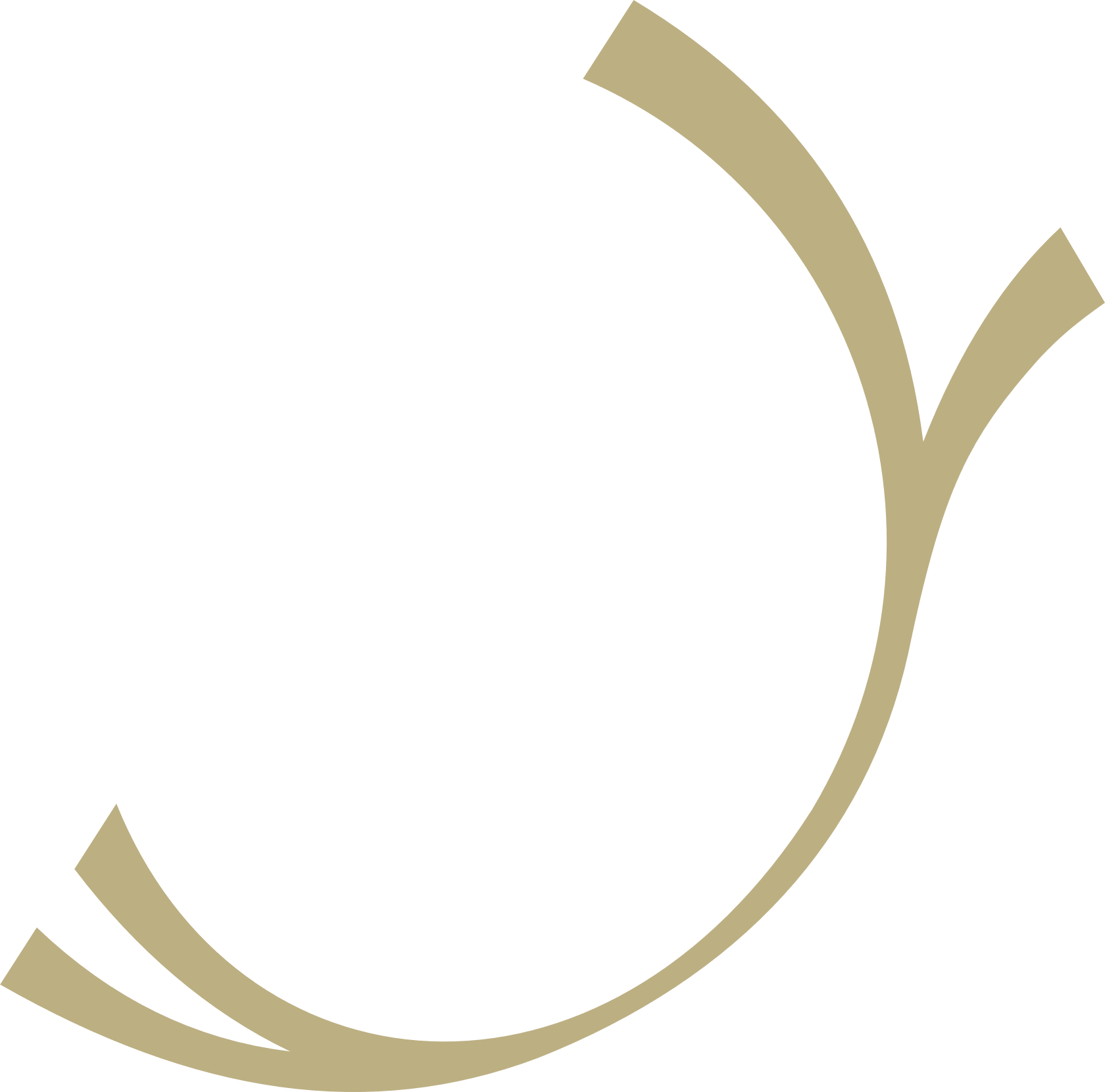 Doaibmaplána 2024–2026 strategiija deattuhusaid ovddideami várás
Luondu – Luonddu suvdilis geavahus
Eallinfápmu – Ealáhusfálaldaga máŋggabealatvuođa lasiheapmi ja jahkodatdoaimmaid ovddideapmi
Sápmelašvuohta – Sámegielaid nannen ja kultuvrra ovddideami doarjun
Buorre eallin – Sosiálalaččat suvdilis ovdáneapmi
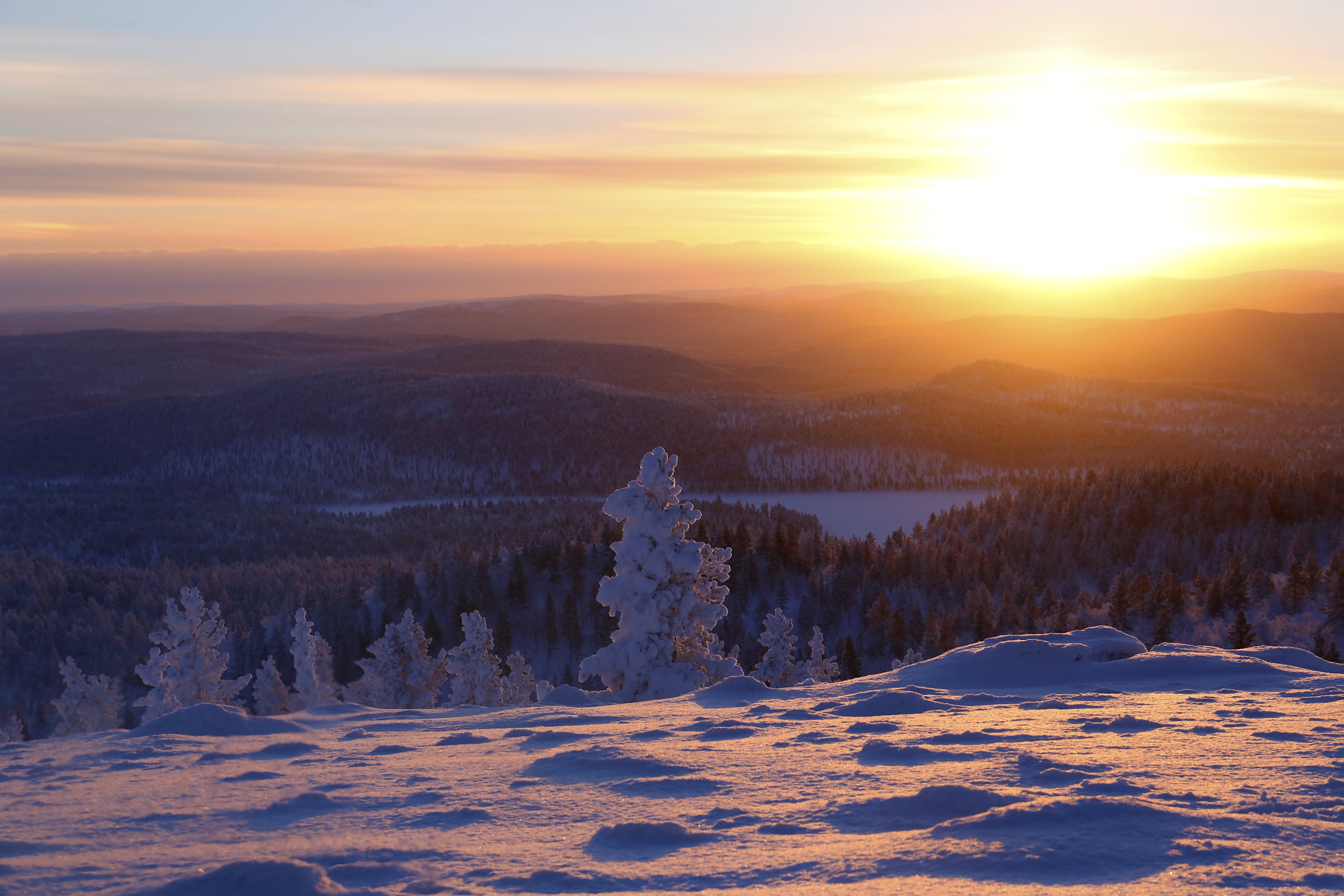